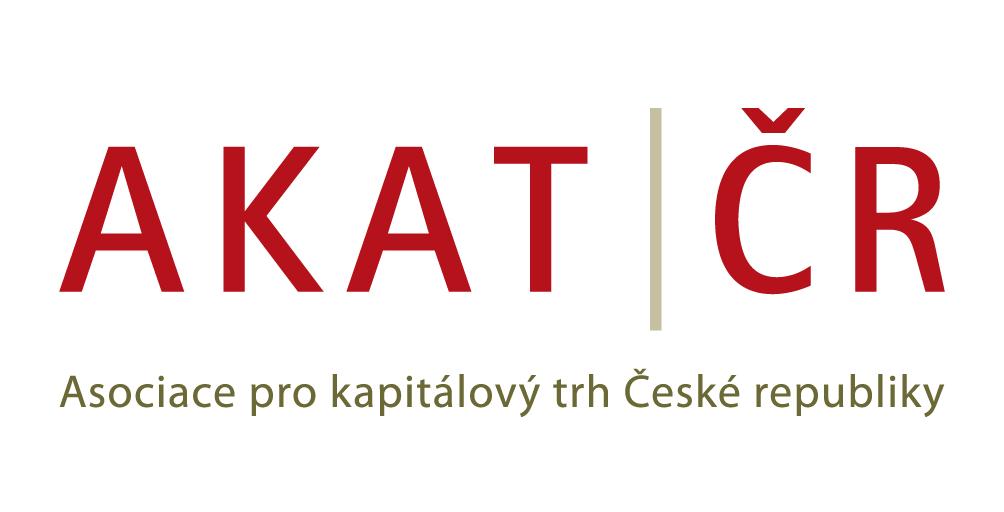 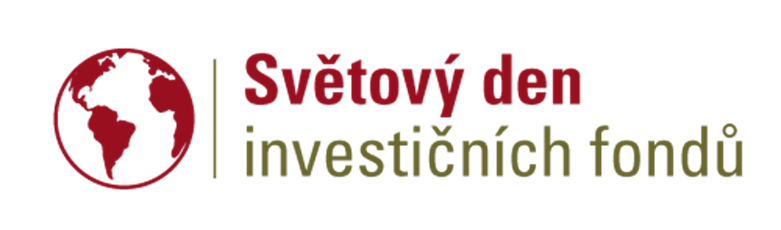 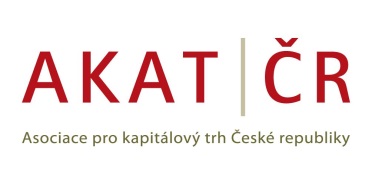 Tisková konference 13. dubna 2016Program
12.00 – 12.15 Prezentace ke Světovému dni investičních fondů
Jana Brodani, výkonná ředitelka AKAT 
12.15 – 12.30 Komentář k investování 
Zdeněk Tůma, bývalý guvernér ČNB, partner KPMG Česká republika, vysokoškolský pedagog
12.30 – 12.45 Prezentace připravené online a rozhlasové kampaně
Martin Řezáč, člen Výkonného výboru AKAT
12.45 – 13.00 Diskuse a prostor pro dotazy
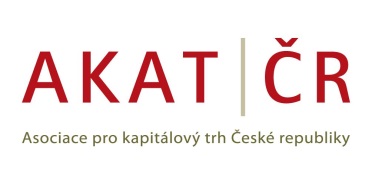 Oslava Světového dne investičních fondůProč 19. duben?
19. dubna 1743, se narodil Abraham van Ketwich, považovaný za zakladatele investičních fondů, protože založil v roce 1774 první investiční fond „Eendragt maakt Magt“ (Union is Strength)
2012 začalo slavit Světový den investičních fondů Německo, následováno v roce 2013 Rakouskem a v roce 2014 Českou republikou a Slovenskem
V roce 2016 zahajujeme oslavu Světového dne investičních fondu v ČR již ve středu 13. dubna
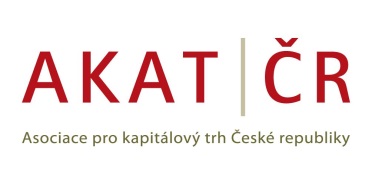 Světový den investičních fondů 2016Zapojení AKAT
Třetí ročník evropské akce
Zapojená Asociace pro kapitálový trh a její členové, investiční společnosti a banky, kteří nabízejí v rámci oslav tohoto dne zajímavé nabídky pro investory
různé výhody formou dárků, informačních materiálů, konzultací a pořádání investičních seminářů pro investory 
v průběhu dubna – u každé zapojené společnosti individuální forma a trvání oslav
Tisková konference 13.4.2016 za účasti pana Zdeňka Tůmy
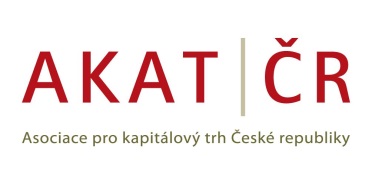 Cíle iniciativy Zapojení České republiky
Zasadit investiční fondy do širšího rámce fungování ekonomiky
Zdůraznit transparentnost investičních fondů a jejich přínos pro ekonomiku státu
Poskytnout investorům lepší zázemí pro  rozhodování o jejich investicích
Dostat do většího povědomí široké veřejnosti základní pojmové znaky a výhody investičních fondů
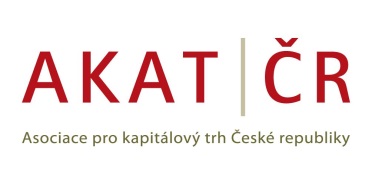 Světový den investičních fondůAktivity AKAT
Tisková konference 13.4.2016 k prezentaci Světového dne investičních fondů
Proč se slaví Světový den investičních fondů
Jak investují čeští investoři
Jaké aktivity jsou připraveny v rámci oslav Světového dne investičních fondů
Webová stránka akce, kde je seznam zapojených společností, soutěž o nejlepší investiční myšlenku,  vtipná videa a další informace:
www.denfondu.cz
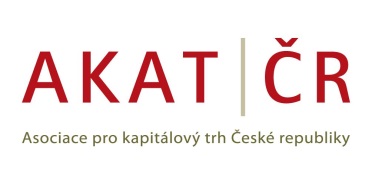 Objem obhospodařovaného majetkuData k 31.12.2015
Správci obhospodařují více než 
1 149 572 000 000 Kč
Více než 1,25 milionu domácností má zainvestováno ve fondech přes 385,30 mld. Kč
U správců jsou také obhospodařované nebo administrované fondy kvalifikovaných investorů ve výši 78,67 mld. Kč 
Dopad penzijní reformy: rostoucí význam vlastních úspor ve formě fondů kolektivního investování a pravidelného investování
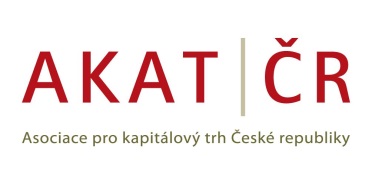 Další aktivity AKAT pro veřejnostBlog a Twitter
Blog AKAT
Každý týden zajímavý blogový příspěvek na webu AKAT
Cílem přiblížení investování a souvisejících otázek široké veřejnosti 
V odlehčené formě různé zážitky, názory a postřehy ke klasickým i aktuálním otázkám autorů z členských společností AKAT i dalších odborníků
Twitter AKATCR
aktuální informace a upozornění na zajímavé novinky, investiční postřehy a články
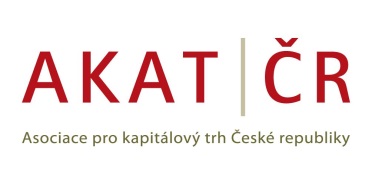 Diskuse
?

Děkujeme za pozornost.


Asociace pro kapitálový trh České republiky
Štěpánská 16/612
110 00 Praha 1
Tel.: +420 224 919 114
Fax: +420 224 919 115

Sledujte nás na: 
Blog AKAT na www.akatcr.cz 
Twitter AKAT: @AKATCR
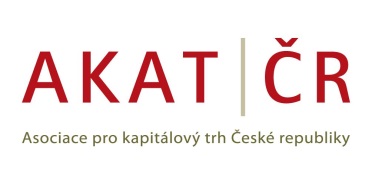